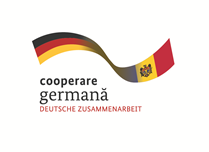 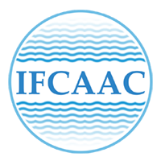 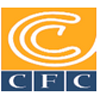 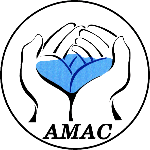 Implementat de
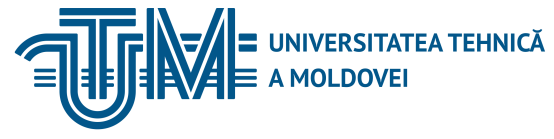 INSTITUTUL DE FORMARE CONTINUĂ ÎN DOMENIUL ALIMENTĂRII CU APĂ ŞI CANALIZĂRII
PENTRU MEMBRII ASOCIAȚIEI „MOLDOVA APĂ-CANAL”
Instruirea personalului în cadrul IFCAACInstitutului de Formare Continuă în domeniul Alimentării cu Apă și Canalizării pentru membrii Asociației ”Moldova Apă-Canal”
Proiect co-finanțat de
În cooperare cu
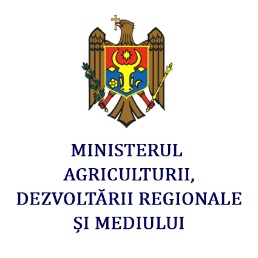 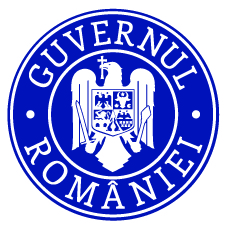 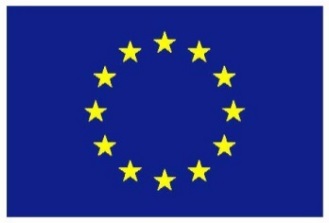 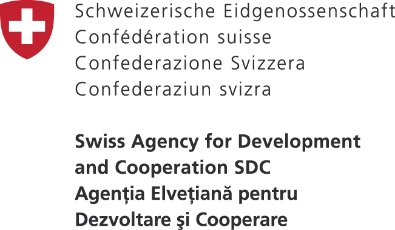 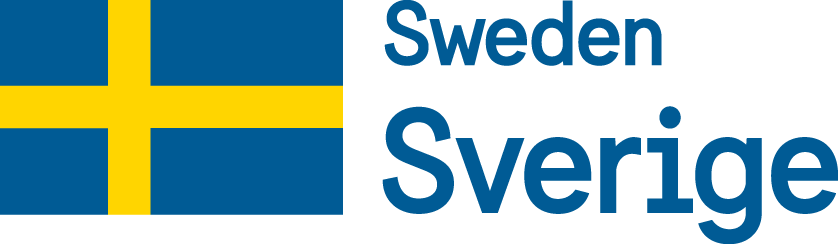 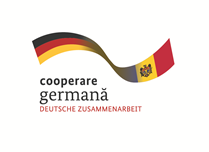 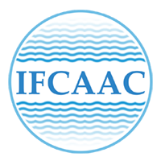 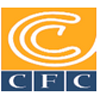 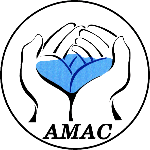 Implementat de
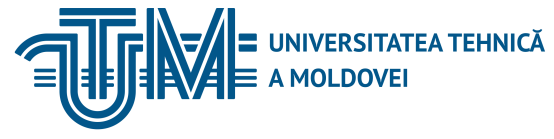 INSTITUTUL DE FORMARE CONTINUĂ ÎN DOMENIUL ALIMENTĂRII CU APĂ ŞI CANALIZĂRII
PENTRU MEMBRII ASOCIAȚIEI „MOLDOVA APĂ-CANAL”
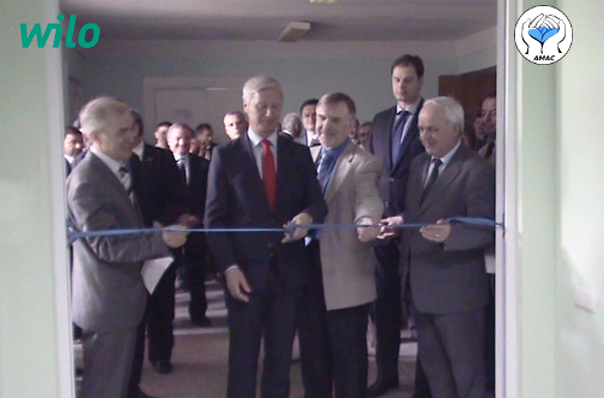 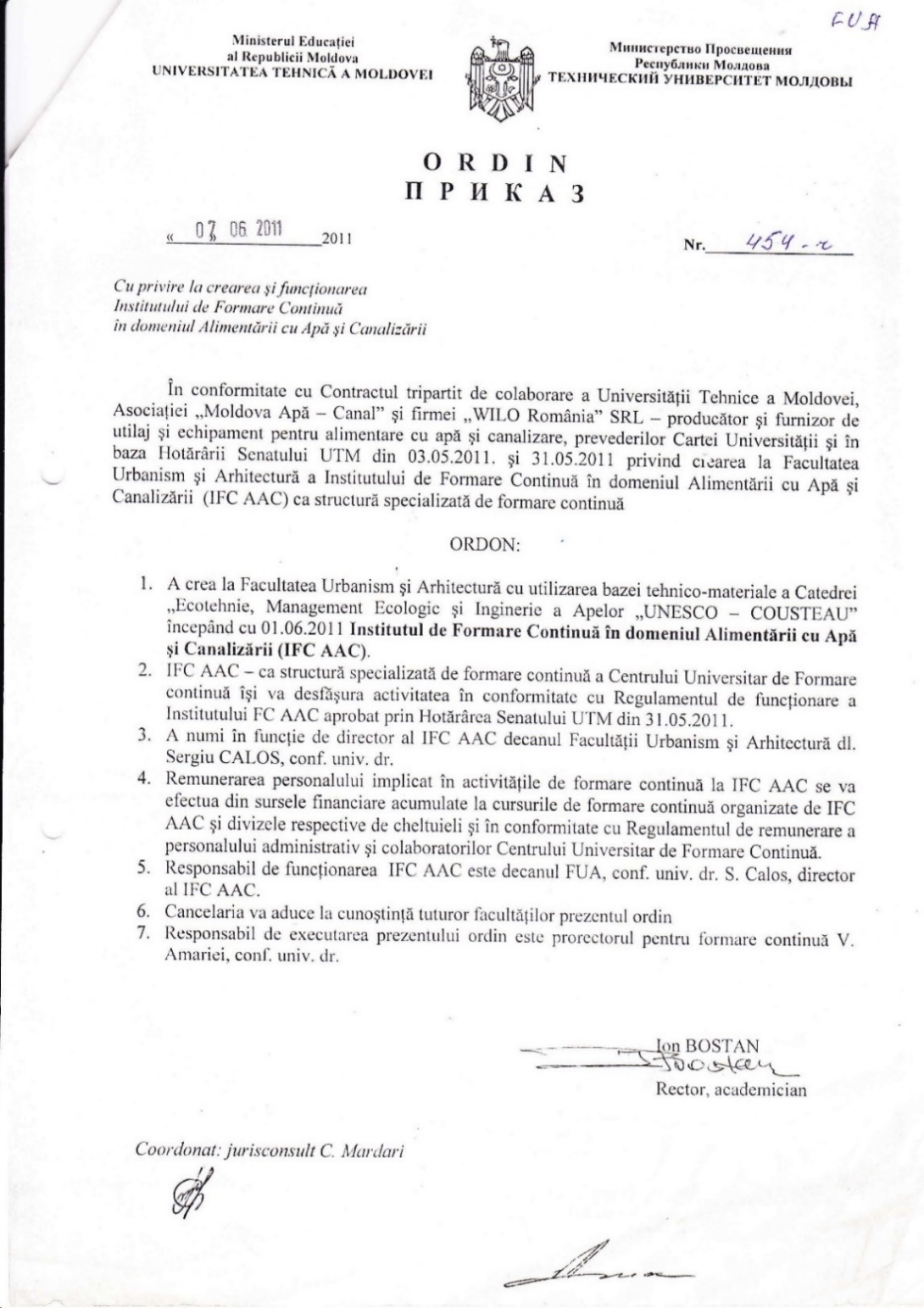 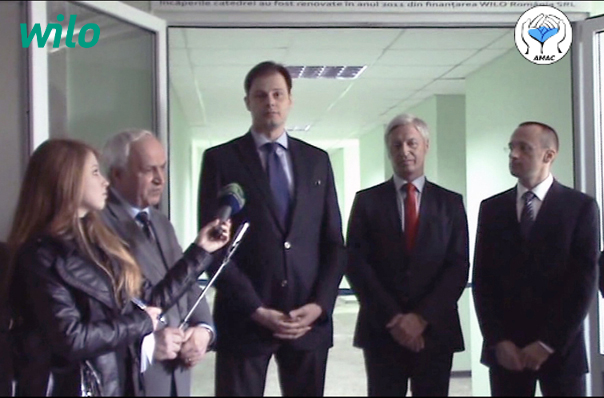 16/09/2019
DH
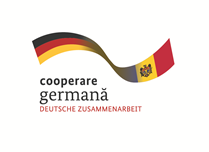 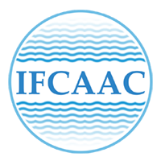 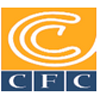 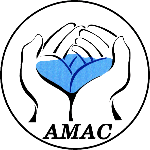 Implementat de
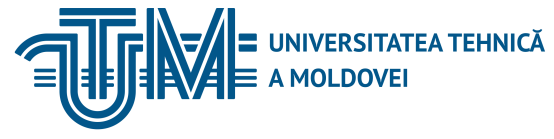 INSTITUTUL DE FORMARE CONTINUĂ ÎN DOMENIUL ALIMENTĂRII CU APĂ ŞI CANALIZĂRII
PENTRU MEMBRII ASOCIAȚIEI „MOLDOVA APĂ-CANAL”
Obiectivele principale ale IFCAAC:
a) pregătirea resurselor umane calificate pentru domeniul alimentarii cu apa şi canalizare; 
d) actualizarea cunoștințelor şi perfecționarea pregătirii profesionale în ocupația de bază, precum şi în ocupații înrudite; 
e) recalificarea, determinata de restructurarea ramurii, de mobilitatea sociala sau de modificări ale capacității de munca;
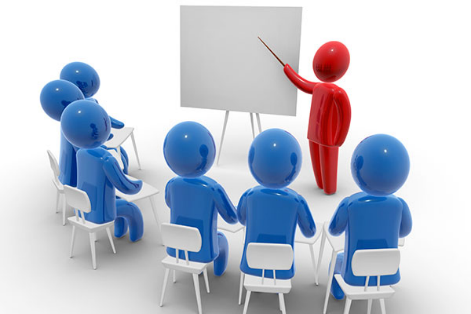 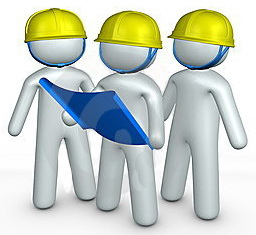 16/09/2019
DH
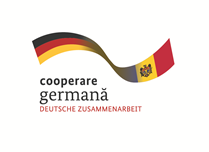 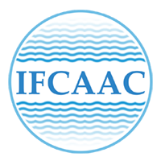 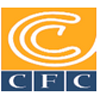 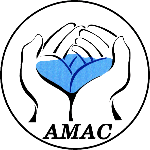 Implementat de
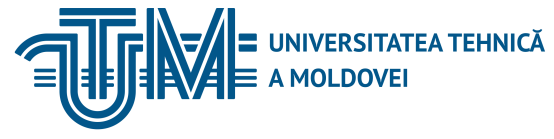 INSTITUTUL DE FORMARE CONTINUĂ ÎN DOMENIUL ALIMENTĂRII CU APĂ ŞI CANALIZĂRII
PENTRU MEMBRII ASOCIAȚIEI „MOLDOVA APĂ-CANAL”
Programul Național de Creștere a Capacităților Operatorilor in domeniul  Alimentării cu Apă și de Canalizare
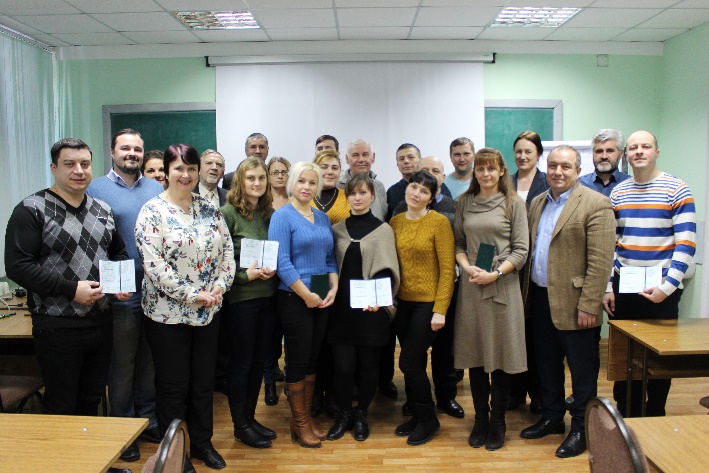 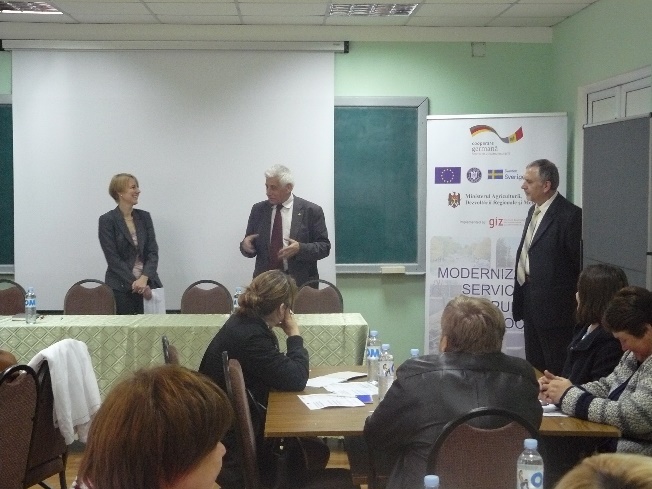 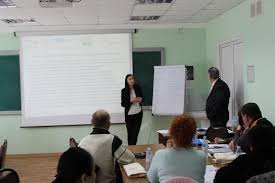 16/09/2019
DH
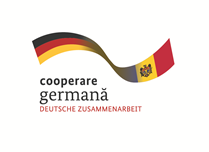 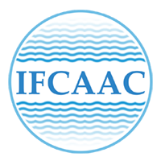 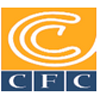 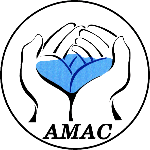 Implementat de
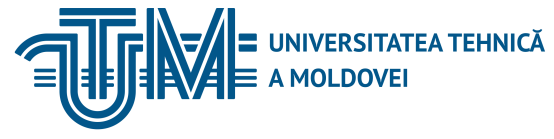 INSTITUTUL DE FORMARE CONTINUĂ ÎN DOMENIUL ALIMENTĂRII CU APĂ ŞI CANALIZĂRII
PENTRU MEMBRII ASOCIAȚIEI „MOLDOVA APĂ-CANAL”
Obiectivul Programului:
Asigurarea consolidării și dezvoltării capacităților de administrare și exploatare tehnică a sistemelor de AAC, ale reprezentanților Operatorilor urbani și rurali ce prestează servicii
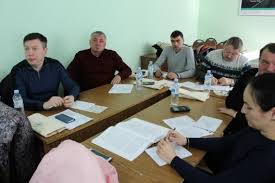 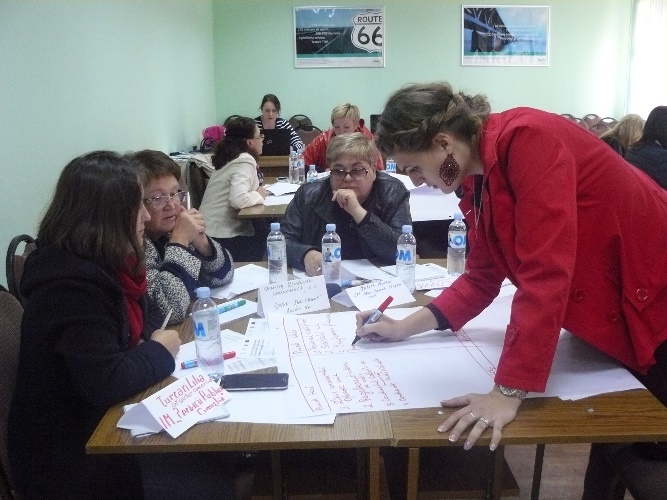 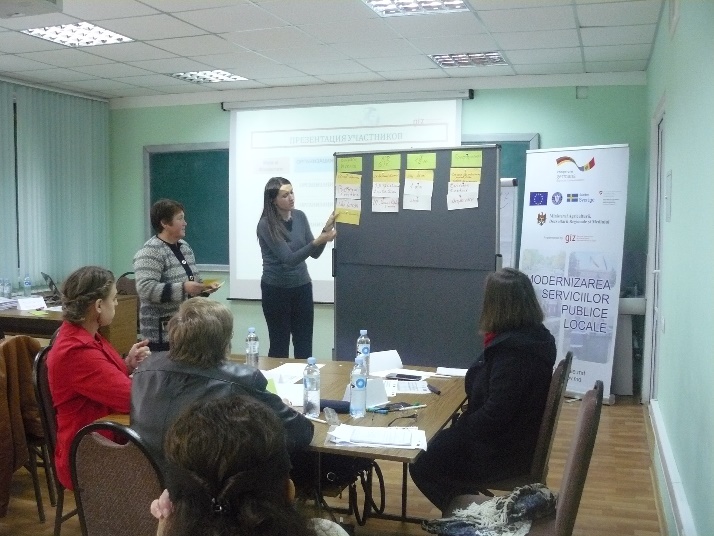 16/09/2019
DH
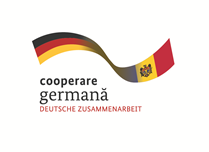 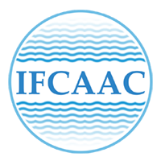 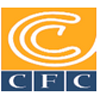 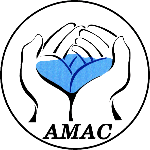 Implementat de
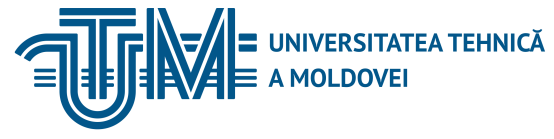 INSTITUTUL DE FORMARE CONTINUĂ ÎN DOMENIUL ALIMENTĂRII CU APĂ ŞI CANALIZĂRII
PENTRU MEMBRII ASOCIAȚIEI „MOLDOVA APĂ-CANAL”
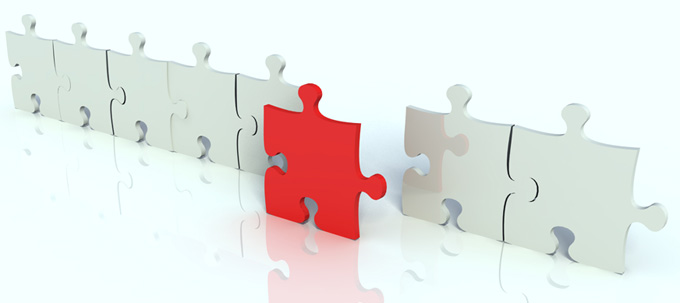 2015
2016-2017
2018-2019
6 
Module de instruire
6
Module de instruire
5
 Module 
de 
instruire
16/09/2019
DH
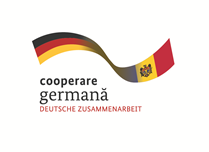 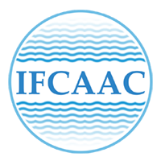 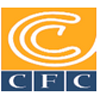 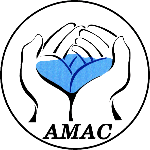 Implementat de
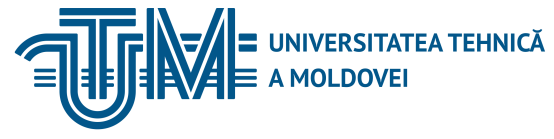 INSTITUTUL DE FORMARE CONTINUĂ ÎN DOMENIUL ALIMENTĂRII CU APĂ ŞI CANALIZĂRII
PENTRU MEMBRII ASOCIAȚIEI „MOLDOVA APĂ-CANAL”
Module de instruire anul 2015:
 
Modulul 1: Managementul clienților și relațiile publiceModulul 2: Managementul rețelelor de alimentare cu apă și de canalizareModulul 3: Managementul financiar. Determinarea, aprobarea și aplicarea tarifelor de alimentare cu apă și de canalizare pentru consumatori Modulul 4: Managementul calității apei și apelor uzateModulul 5: Planificarea strategică. Indicatori de calitate a serviciului publicModulul 6: Managementul proiectelor de investiții
16/09/2019
DH
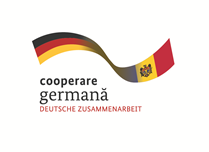 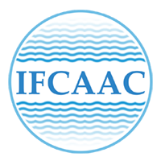 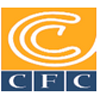 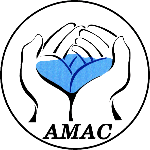 Implementat de
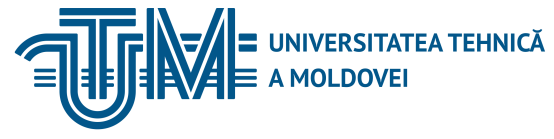 INSTITUTUL DE FORMARE CONTINUĂ ÎN DOMENIUL ALIMENTĂRII CU APĂ ŞI CANALIZĂRII
PENTRU MEMBRII ASOCIAȚIEI „MOLDOVA APĂ-CANAL”
Module de instruire anul 2016:
 
Modulul 7: Legislația națională și internațională în domeniul serviciilor abonați pentru Operatorii ”Apă – Canal”Modulul 8: Aspecte tehnice în funcționarea direcțiilor Relații cu clienții pentru Operatorii ”Apă – Canal”Modulul 9: Contractarea privind furnizarea/prestarea serviciului public de alimentare cu apă și canalizare
16/09/2019
DH
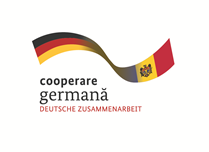 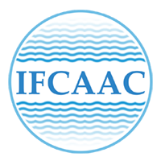 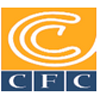 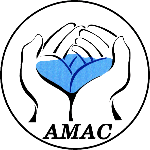 Implementat de
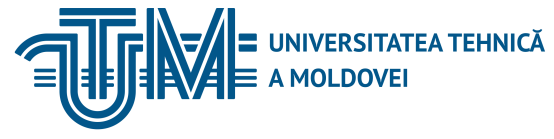 INSTITUTUL DE FORMARE CONTINUĂ ÎN DOMENIUL ALIMENTĂRII CU APĂ ŞI CANALIZĂRII
PENTRU MEMBRII ASOCIAȚIEI „MOLDOVA APĂ-CANAL”
Module de instruire anul 2017:
 
Modulul 10: Accesarea investițiilor și acțiunile elaborării și implementării unui proiect de execuțieModulul 11: Procedurile de achiziție a bunurilor, lucrărilor și serviciilor utilizate în activitatea titularilor de licențe din sectorul apă și canalizareModulul 12: Managementul resurselor umane din cadrul operatorilor serviciilor de alimentare cu apă și canalizare.
16/09/2019
DH
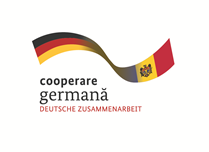 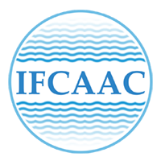 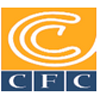 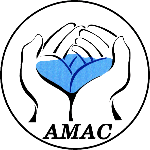 Implementat de
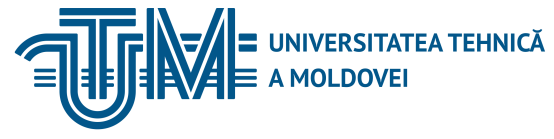 INSTITUTUL DE FORMARE CONTINUĂ ÎN DOMENIUL ALIMENTĂRII CU APĂ ŞI CANALIZĂRII
PENTRU MEMBRII ASOCIAȚIEI „MOLDOVA APĂ-CANAL”
Module de instruire anul 2018:
 
Modulul 13: Problemele actuale de contabilitate și impozitare a mijloacelor de transport și a mecanismelor. Modificările fiscale în Republica Moldova pentru anul 2017.Modulul 14: Acte legislative și normative în domeniul alimentării cu apă și de canalizare.
Modulul 15: Protecția muncii în cadrul operatorilor de alimentare cu apă și de canalizare.
16/09/2019
DH
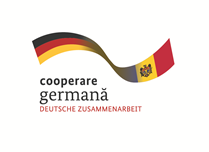 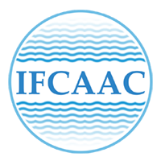 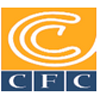 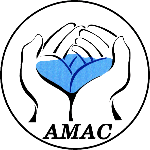 Implementat de
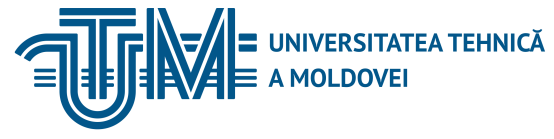 INSTITUTUL DE FORMARE CONTINUĂ ÎN DOMENIUL ALIMENTĂRII CU APĂ ŞI CANALIZĂRII
PENTRU MEMBRII ASOCIAȚIEI „MOLDOVA APĂ-CANAL”
Module de instruire anul 2019:
 
Modulul 2A: Managementul și exploatarea rețelelor de alimentare cu apă și canalizare
Modulul 16: Managementul energetic și automatizarea proceselor în sistemele de alimentare cu apă și de canalizare
Modulul 17: Managementul și exploatarea stațiilor de epurare a apelor uzate și stațiilor de tratare a apei naturale.
16/09/2019
DH
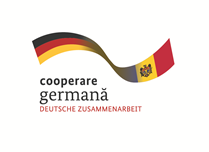 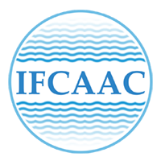 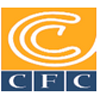 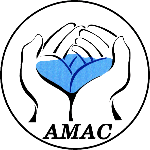 Implementat de
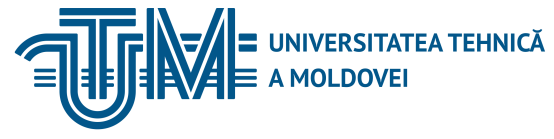 INSTITUTUL DE FORMARE CONTINUĂ ÎN DOMENIUL ALIMENTĂRII CU APĂ ŞI CANALIZĂRII
PENTRU MEMBRII ASOCIAȚIEI „MOLDOVA APĂ-CANAL”
Beneficiarii sesiunilor de instruire:
reprezentanții Întreprinderilor de prestare a serviciului de alimentare cu apă și de canalizare urbani și rurali

reprezentanți ai Autorităților Publice Locale

reprezentanti ai Agențiilor pentru Dezvoltare Regională

reprezentanți ai Autoritățile Publice Centrale
16/09/2019
DH
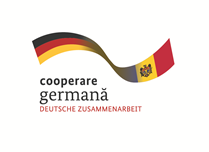 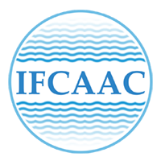 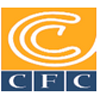 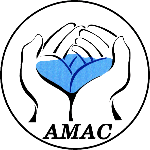 Implementat de
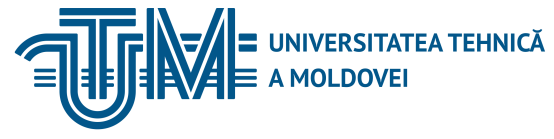 INSTITUTUL DE FORMARE CONTINUĂ ÎN DOMENIUL ALIMENTĂRII CU APĂ ŞI CANALIZĂRII
PENTRU MEMBRII ASOCIAȚIEI „MOLDOVA APĂ-CANAL”
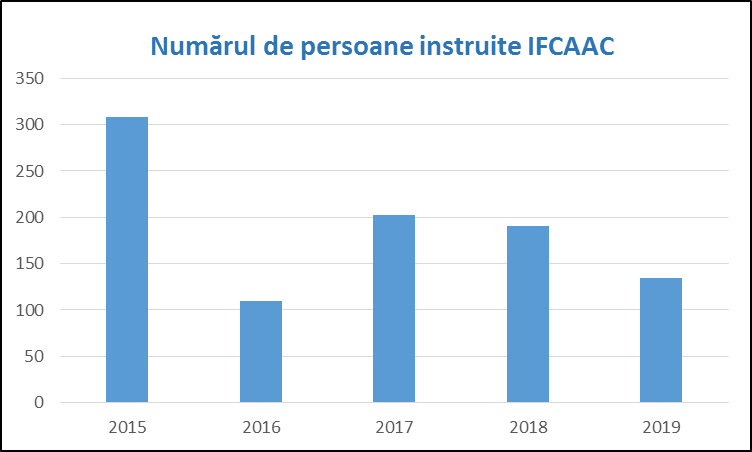 16/09/2019
DH
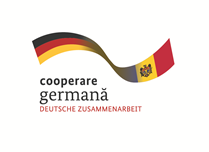 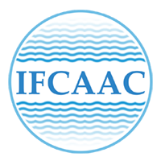 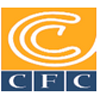 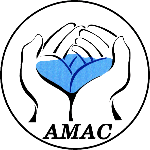 Implementat de
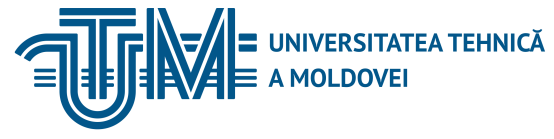 INSTITUTUL DE FORMARE CONTINUĂ ÎN DOMENIUL ALIMENTĂRII CU APĂ ŞI CANALIZĂRII
PENTRU MEMBRII ASOCIAȚIEI „MOLDOVA APĂ-CANAL”
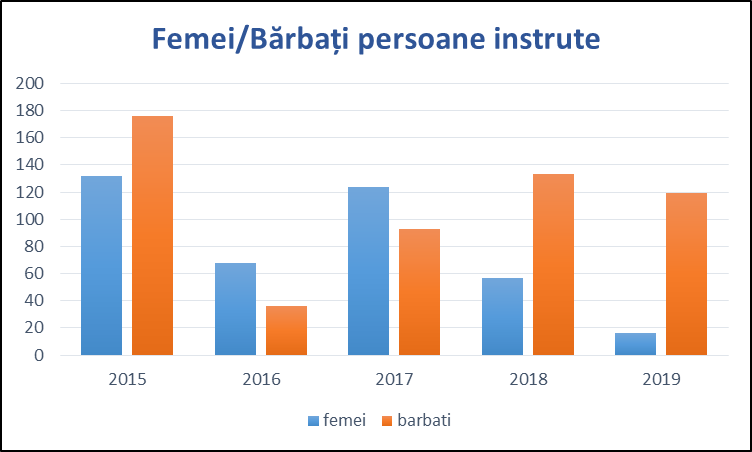 16/09/2019
DH
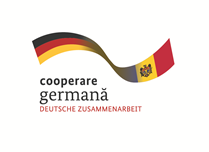 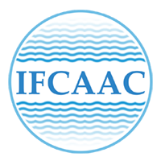 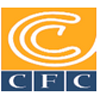 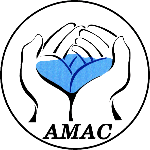 Implementat de
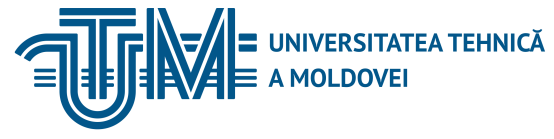 INSTITUTUL DE FORMARE CONTINUĂ ÎN DOMENIUL ALIMENTĂRII CU APĂ ŞI CANALIZĂRII
PENTRU MEMBRII ASOCIAȚIEI „MOLDOVA APĂ-CANAL”
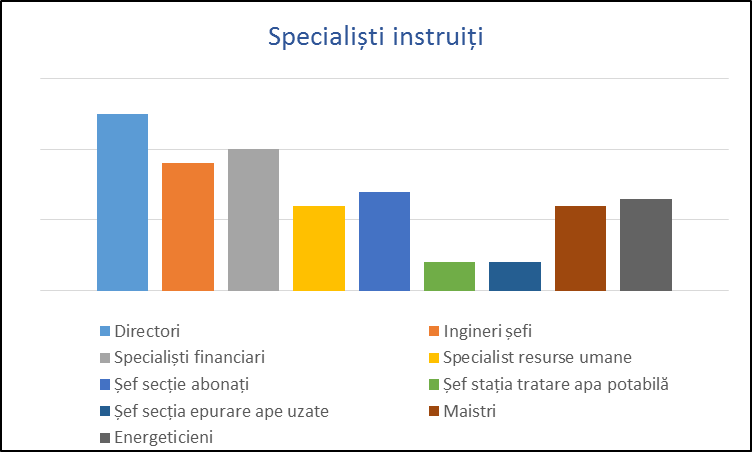 16/09/2019
DH
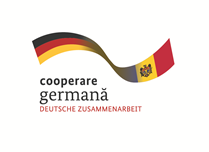 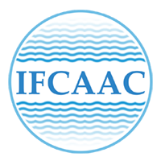 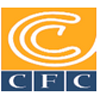 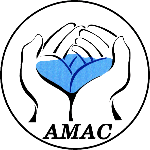 Implementat de
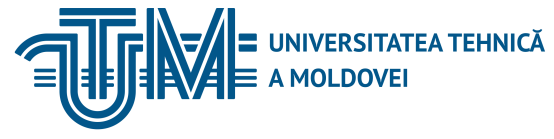 INSTITUTUL DE FORMARE CONTINUĂ ÎN DOMENIUL ALIMENTĂRII CU APĂ ŞI CANALIZĂRII
PENTRU MEMBRII ASOCIAȚIEI „MOLDOVA APĂ-CANAL”
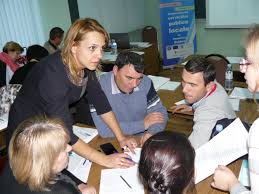 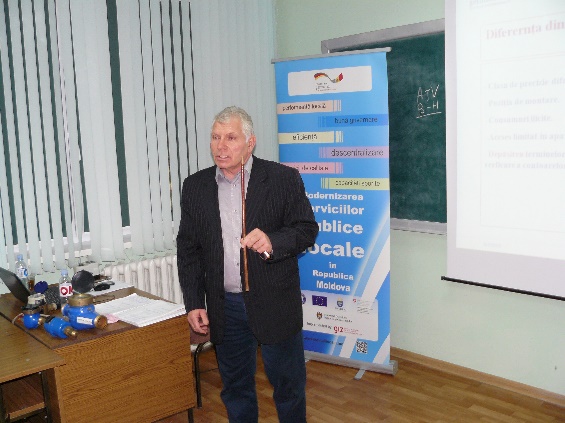 FORMATORI
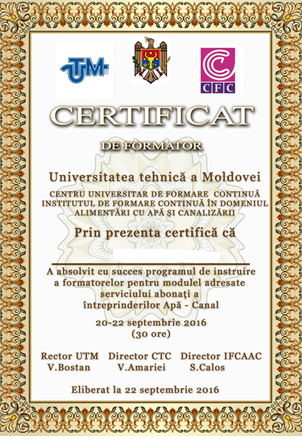 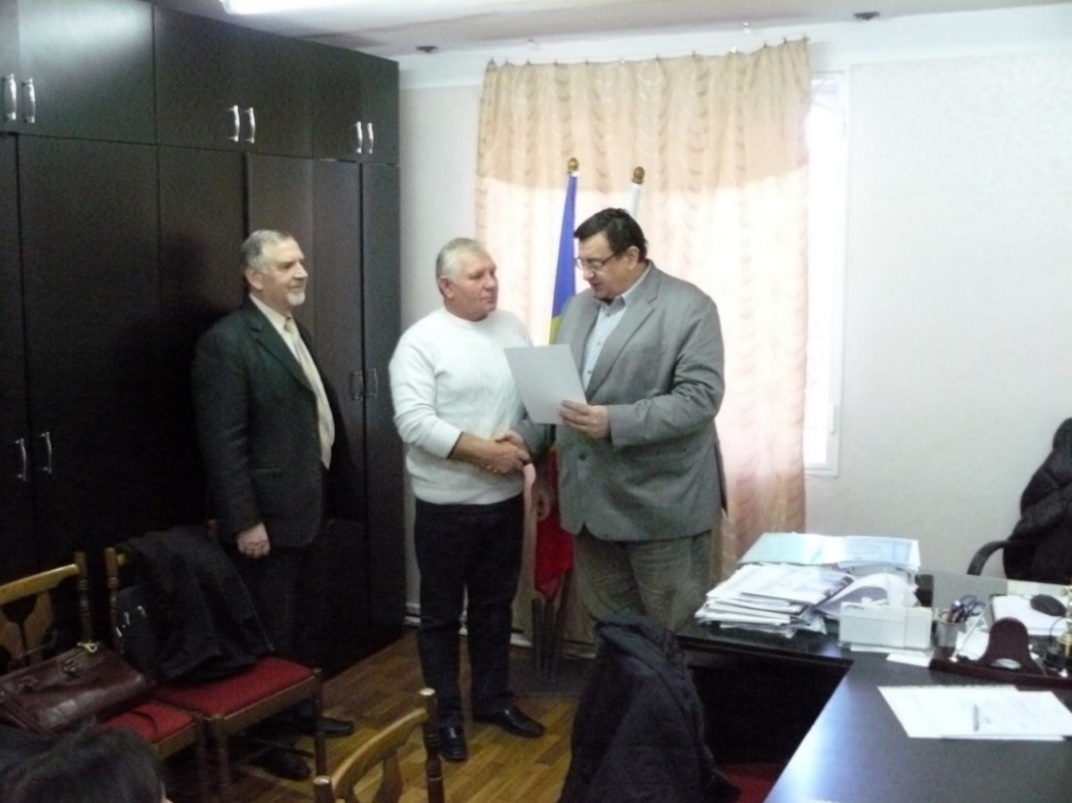 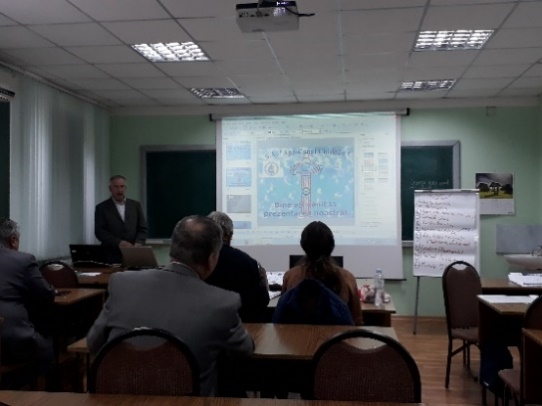 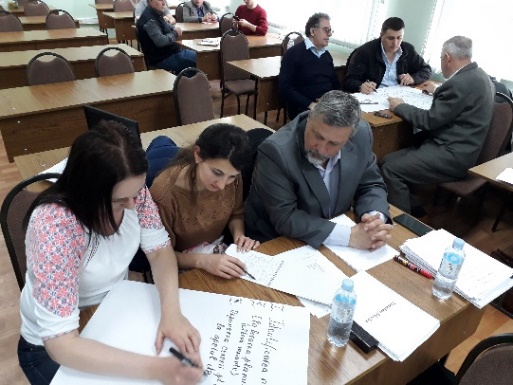 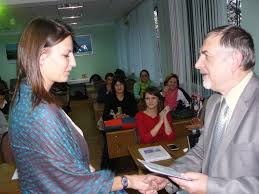 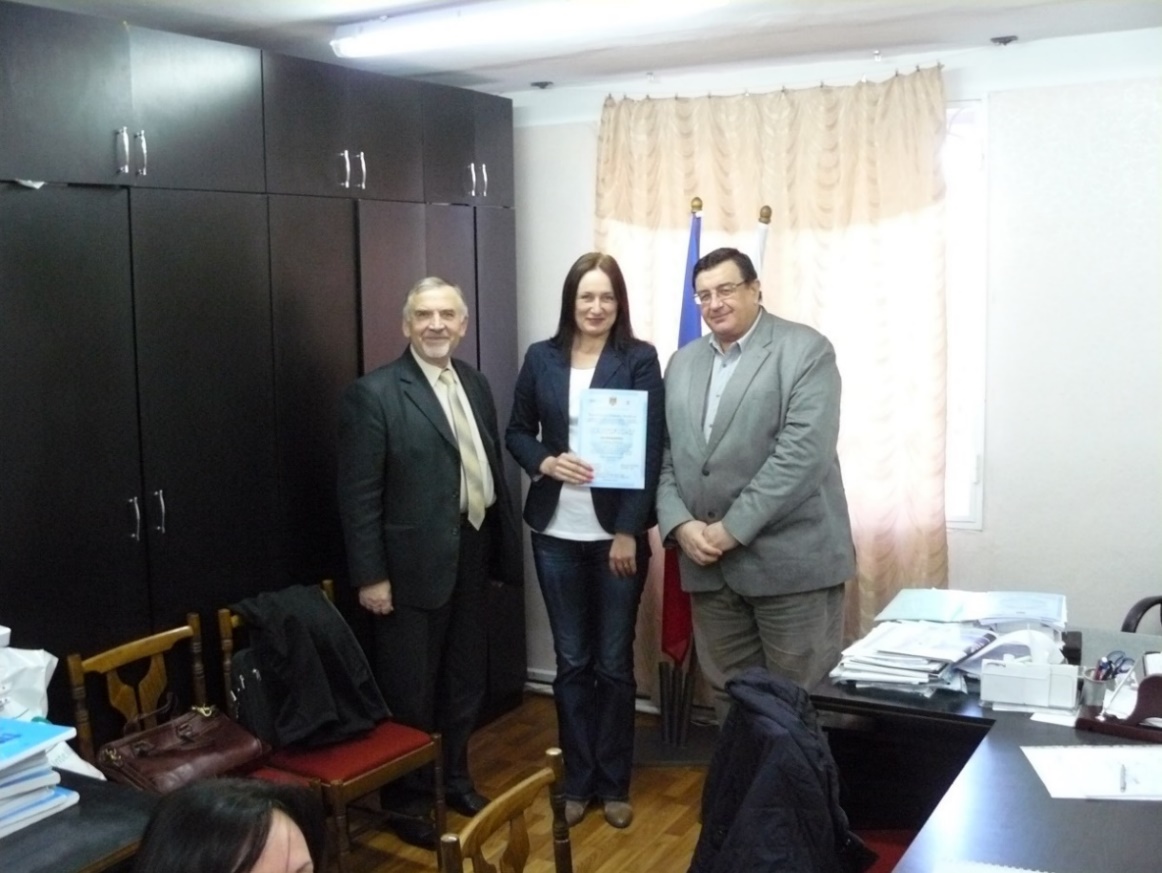 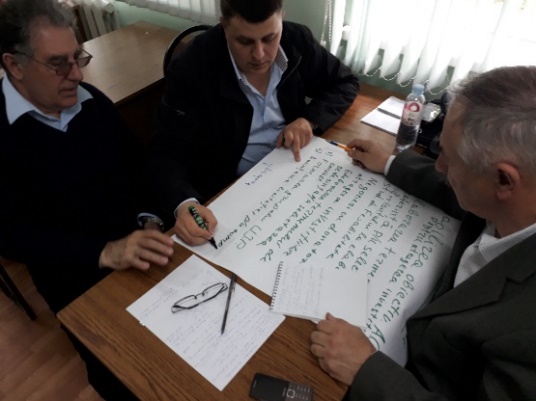 16/09/2019
DH
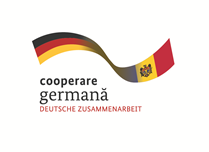 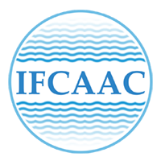 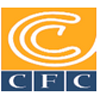 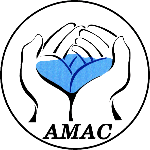 Implementat de
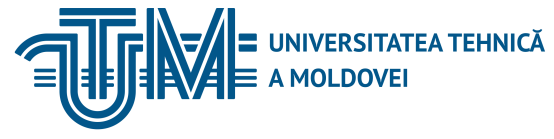 INSTITUTUL DE FORMARE CONTINUĂ ÎN DOMENIUL ALIMENTĂRII CU APĂ ŞI CANALIZĂRII
PENTRU MEMBRII ASOCIAȚIEI „MOLDOVA APĂ-CANAL”
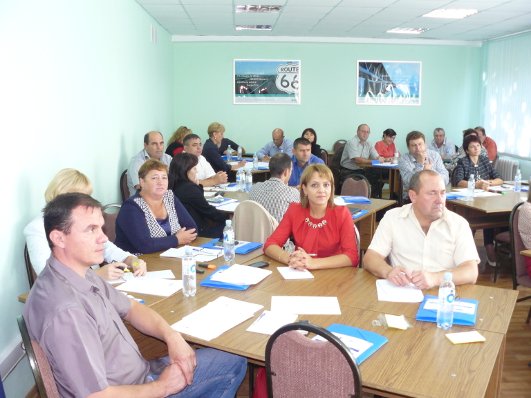 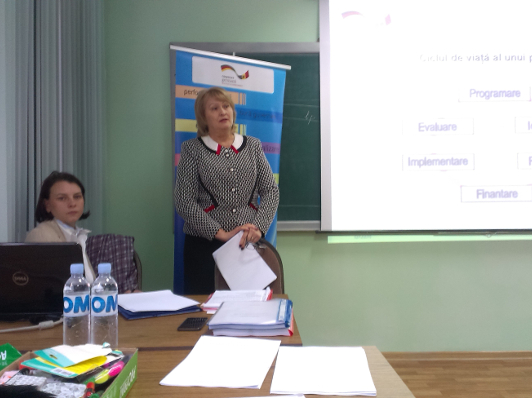 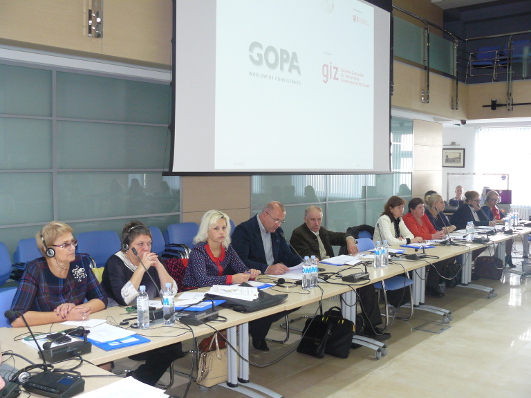 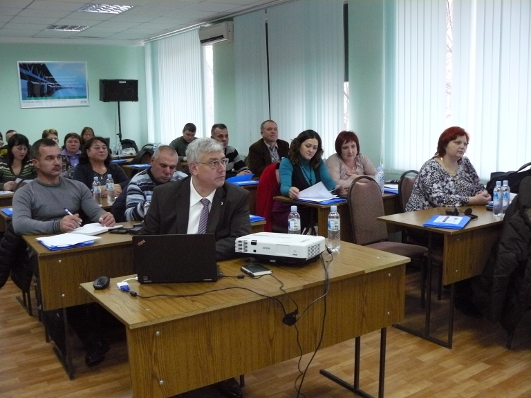 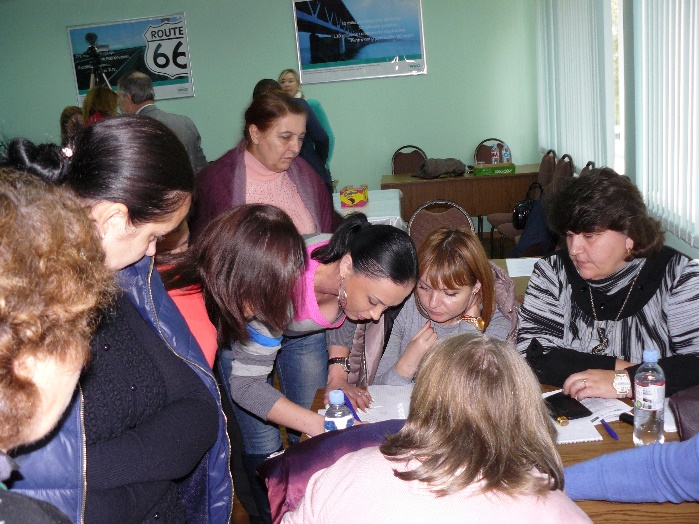 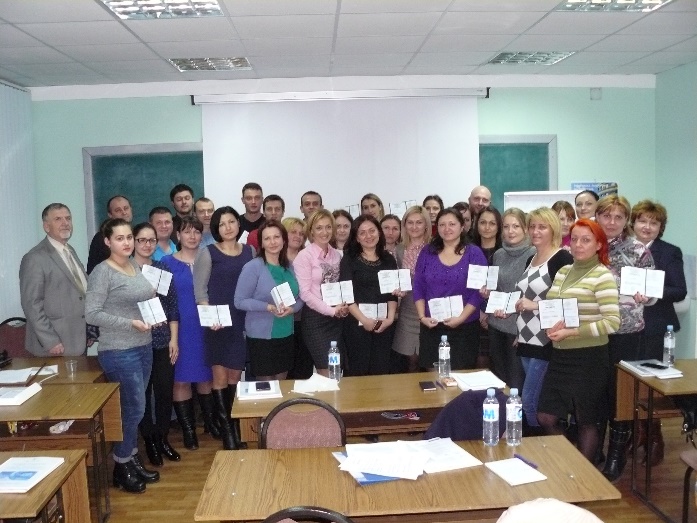 16/09/2019
DH
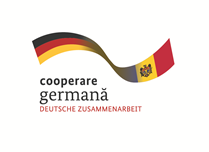 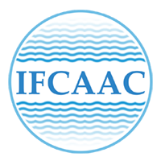 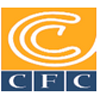 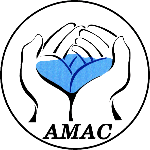 Implementat de
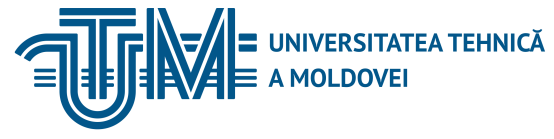 INSTITUTUL DE FORMARE CONTINUĂ ÎN DOMENIUL ALIMENTĂRII CU APĂ ŞI CANALIZĂRII
PENTRU MEMBRII ASOCIAȚIEI „MOLDOVA APĂ-CANAL”
CONCLUZIE:Instruirile în grup organizate de IFCAAC (UTM) și AMAC, în cooperare cu GIZ vor contribui la creșterea ponderii personalului calificat al operatorilor ”Apă – Canal” din R.Moldova, fiind totodată și un criteriu important pentru eliberarea licențelor din domeniul Alimentării cu Apă și Canalizare
16/09/2019
DH
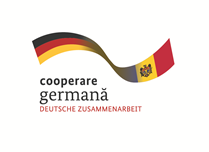 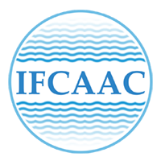 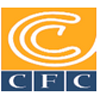 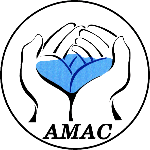 Implementat de
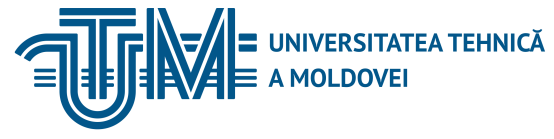 INSTITUTUL DE FORMARE CONTINUĂ ÎN DOMENIUL ALIMENTĂRII CU APĂ ŞI CANALIZĂRII
PENTRU MEMBRII ASOCIAȚIEI „MOLDOVA APĂ-CANAL”
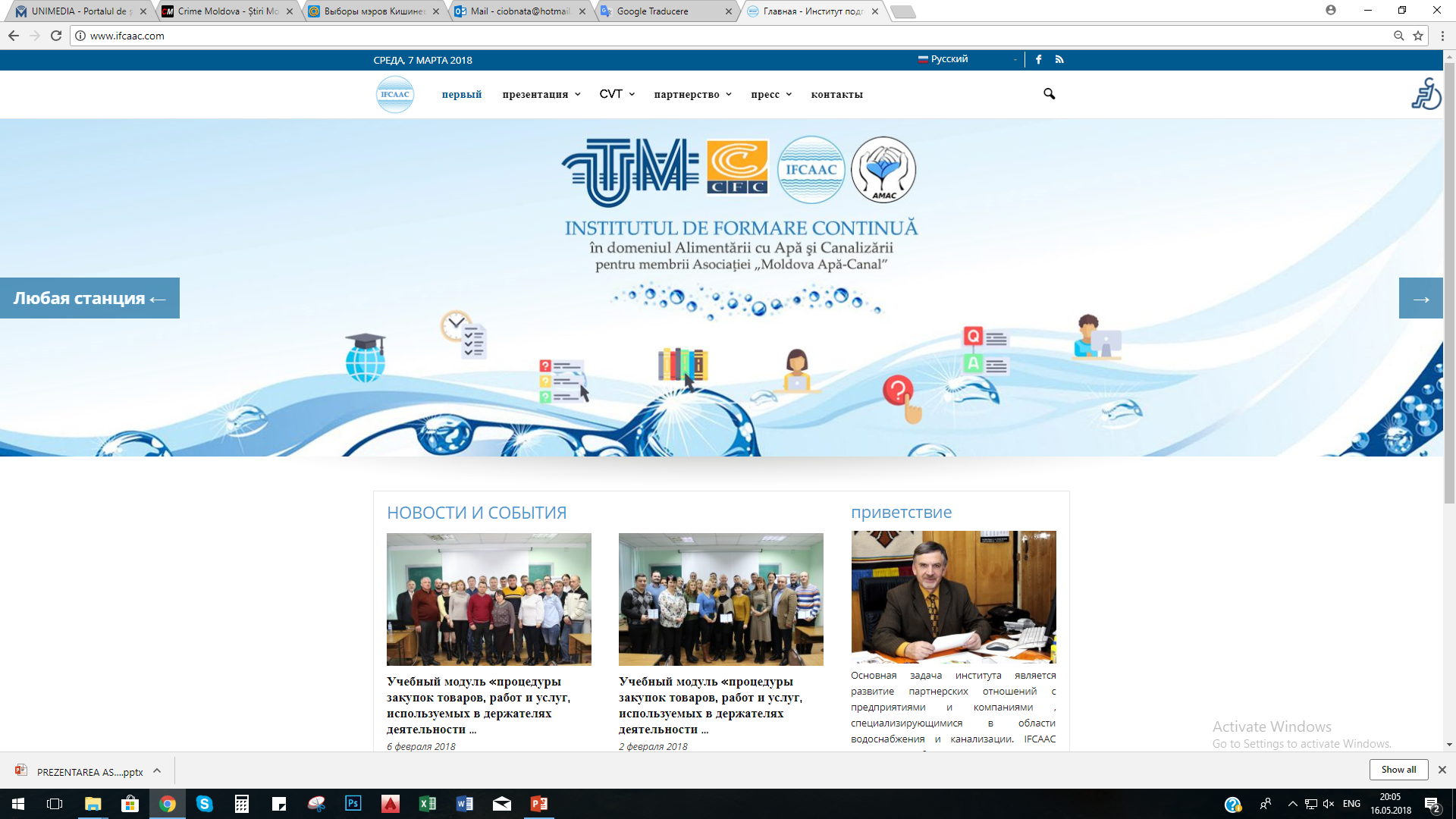 16/09/2019
DH
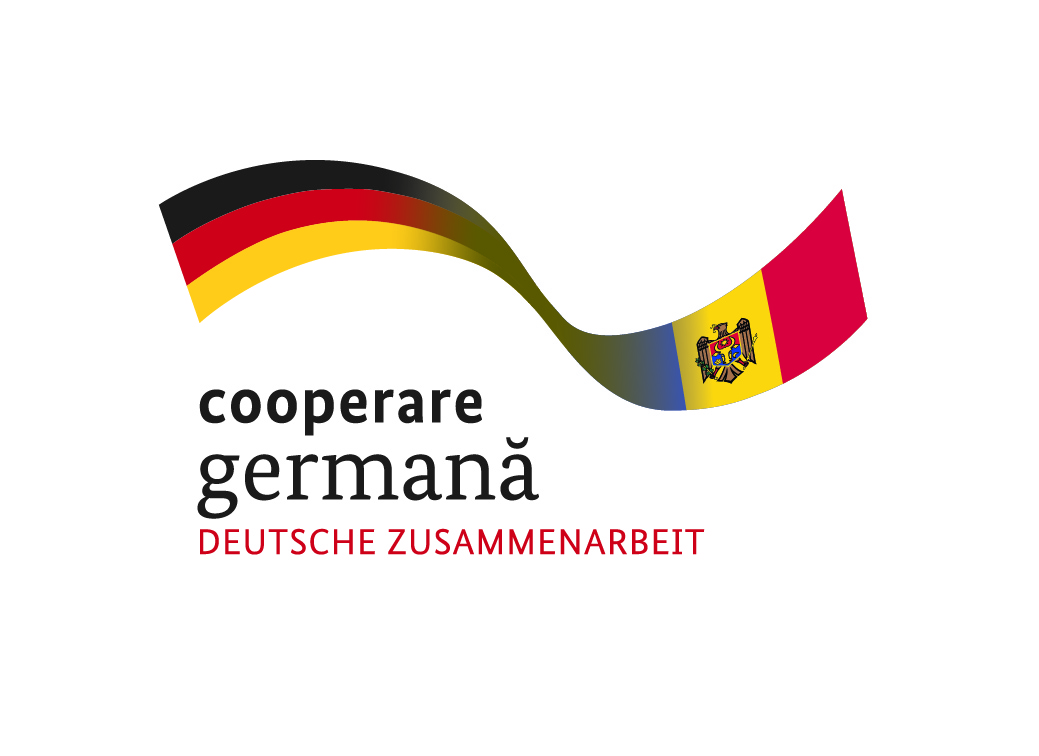 Implementat de
As a federal enterprise, GIZ supports the German Government in achieving its objectives in the field of international cooperation for sustainable development.
Published byDeutsche Gesellschaft fürInternationale Zusammenarbeit (GIZ) GmbH
Registered offices, Bonn and Eschborn, Germany
‘Modernization of Local Public Services in the Republic of Moldova’ ProjectChișinau, 66 Bernardazzi st.
T  + 373 22 22-83-19
F  + 373 22 00-02-38I	www.giz.de, www.serviciilocale.md
Vă mulțumim pentru atenție
In cooperare cu
Proiect co-finanțat de
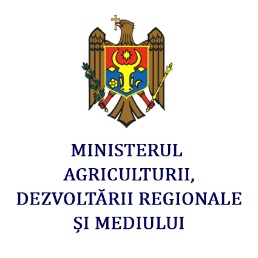 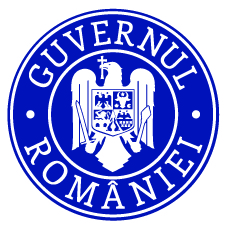 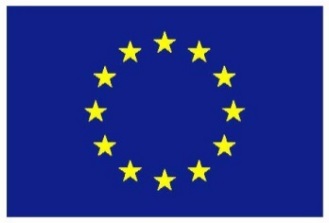 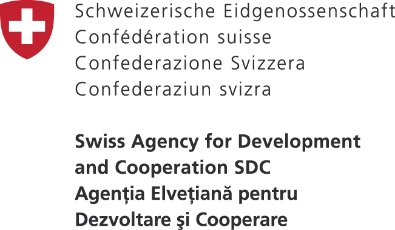 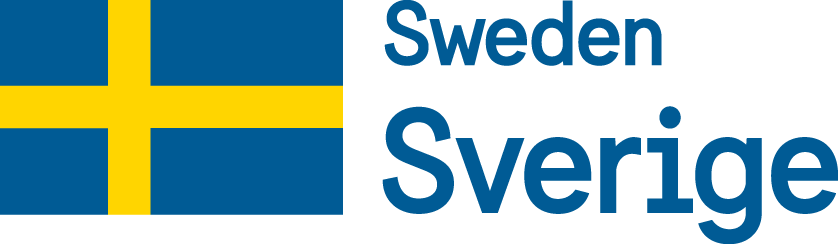 16/09/2019
XXX